Qari mill-Ktieb tal-Eżodu
Eżodu 1, 8-14. 22
F’dak iż-żmien, laħaq sultan ġdid fl-Eġittu, li ma kienx jaf lil Ġużeppi, u qal lill-poplu tiegħu:
“Araw, il-poplu ta’ wlied Iżrael kiber ħafna u sar aqwa minna. Ejjew nimxu bil-għaqal miegħu, li ma jikbirx aktar u tqum xi
gwerra, jingħaqad 
mal-għedewwa tagħna, jaħbat għalina, u jitlaq ’il barra mill-pajjiż”.
U għamlu mgħallmin 
tax-xogħol fuqhom, biex jgħakksuhom b’xogħol iebes. U hekk lill-Fargħun bnewlu l-ibliet tal-imħażen:
Pitom u Ragħmses. Imma aktar ma kienu jgħakksuhom, aktar kienu joktru u jixterdu; u 
l-Eġizzjani bdew jitbeżżgħu
minn ulied Iżrael.
U ġiegħlu lil ulied Iżrael jaħdmu iebes. Imlewlhom ħajjithom bl-imrar u 
bix-xogħol iebes fit-tafal u
l-madum, u bix-xogħol 
fir-raba’; f’kull xogħol li kienu jqabbduhom, kienu jħaddmuhom bl-aħrax. 
Il-Fargħun imbagħad ordna
lin-nies kollha tiegħu, u qalilhom: 
“Ixħtu fix-xmara s-subien li jitwieldu u ħallu l-bniet kollha jgħixu”.
Il-Kelma tal-Mulej.
R:/ Irroddu ħajr lil Alla
Salm Responsorjali
R:/  L-għajnuna tagħna f’isem il-Mulej
Li ma kienx il-Mulej magħna
– ħa jgħid hekk Iżrael –
ħajjin kienu jibilgħuna,
meta nxtegħlu bl-għadab għalina.
R:/  L-għajnuna tagħna f’isem il-Mulej
L-ilma kien jgħerriqna,
il-wied kien jgħaddi minn fuqna;
minn fuqna kien jgħaddi mewġ tal-ilma qawwi.
Imbierek il-Mulej,
li ma telaqniex priża għal snienhom.
R:/  L-għajnuna tagħna f’isem il-Mulej
Ħajjitna bħal għasfur
ħelset mix-xbiek 
tan-nassaba.
Ix-xibka tqattgħet, u aħna ħrabna.
L-għajnuna tagħna f’isem il-Mulej li għamel is-sema u l-art.
R:/  L-għajnuna tagħna f’isem il-Mulej
Hallelujah, Hallelujah
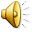 Henjin dawk li huma ppersegwitati minħabba 
s-sewwa,
għax tagħhom hija 
s-Saltna tas-Smewwiet.
Hallelujah, Hallelujah
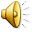 Qari mill-Evanġelju skont San MattewMt 10, 34 – 11, 1
R:/ Glorja lilek Mulej
F’dak iż-żmien, Ġesù qal lill-appostli tiegħu:
“Taħsbux li jiena ġejt inġib il-paċi fuq l-art! Ġejt inġib mhux il-paċi, imma s-sejf. Iva, ġejt nifred 
lill-bniedem minn
missieru, lill-bint minn ommha, u lill-mara minn omm żewġha; u l-bniedem ikollu n-nies ta’ daru stess għedewwa tiegħu.
Min iħobb lil missieru jew lil ommu iżjed minni ma jistħoqqlux li jkun miegħi; min iħobb lil ibnu jew lil bintu iżjed minni ma
jistħoqqlux li jkun tiegħi. U min ma jerfax salibu u jimxi warajja ma jistħoqqlux li jkun miegħi.
Min isib lil ħajtu, jitlifha; u min jitlef lil ħajtu minħabba fija jsibha. Min jilqa’ lilkom jilqa’ lili,
u min jilqa’ lili jkun jilqa’ lil dak li bagħatni. Min jilqa’ profeta għax hu profeta, ħlas ta’ profeta jieħu;
u min jilqa’ bniedem ġust għax hu ġust, ħlas ta’ wieħed ġust jieħu. U kull min jagħti mqar tazza ilma frisk lil xi ħadd minn dawn
l-iżgħar għax hu dixxiplu, tassew ngħidilkom li ma jitlifx il-ħlas tiegħu”.
Meta mbagħad Ġesù temm jagħti dawn it-twissijiet
lit-tnax-il dixxiplu tiegħu, telaq minn hemm biex jipprietka fl-ibliet tagħhom.
Il-Kelma tal-Mulej
R:/ Tifħir lilek Kristu